Herzlich willkommen
zur
Informations-veranstaltung

QA 2024
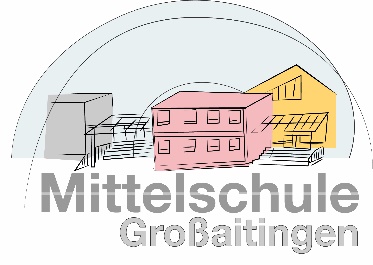 Teilnahme am QA
freiwillig
mindestens in Jahrgangsstufe 9
Nichtteilnehmer in schriftl. QA-Woche:  Praktikum
Externe Teilnehmer (wohnhaft im Schulsprengel MS Großaitingen)
Welche Fächer werden geprüft?
Aus jeder Zeile muss ein Fach gewählt werden
Notenberechnung
Der QA ist erreicht, wenn Gesamtnote mindestens 3,0 ist.
Um den QA zu bestehen, darf die Summe aus allen Noten bei … Mittelschülern maximal 55 sein.55 : 18 = 3,0555  ≈ 3 bestanden56 : 18 = 3,1111        nicht bestanden

	… externen Teilnehmern maximal 27 sein.27 : 9 = 3,0000  =    3 bestanden28 : 9 = 3,1111           nicht bestanden
Bei „nicht bestanden“ besteht eventuell noch die Möglichkeit einer freiwilligen mündlichen Prüfung  in Deutsch oder/und Mathematik
Beispiel 1 zur Errechnung einer QA-Note
Beispiel 2 zur Errechnung einer QA-Note
Beispiel mündliche Prüfung
mündliche freiwillige Prüfung möglich in Deutsch und Mathematik:          
Nur zum Bestehen des QAs, nicht zur Notenverbesserung
Note:                 55     :    18 Einzelnoten  =  3,05  →  bestanden
Beispiel für Externe zur Errechnung einer QA-Note
Anforderungen in den einzelnen PrüfungsfächernDeutsch
Teil A:	 Zuhören

Teil B: Sprachgebrauch – Sprachbetrachtung
	  – Rechtschreibung

Teil C: Lesen

Teil D: Schreiben (SuS wählen eine Aufgabengruppe)

195 Minuten Arbeitszeit (DaZ 150 Minuten)
Wörterbuch durchgehend erlaubt
Anforderungen in den einzelnen PrüfungsfächernMathematik
Kopfrechenteil (30 min.)
ohne Verwendung des Taschenrechners und der  Formelsammlung
Ein Wörterbuch – auch zweisprachig – in Printform ist erlaubt
B) Schriftlicher Teil (90 min) 
Verwendung von Hilfsmitteln erlaubt (Taschenrechner,
     Formelsammlung)
Eine von zwei Aufgabengruppen muss bearbeitet werden
Prozent- und Zinsrechnung 
Rationale Zahlen, Potenzen und Wurzeln 
Geometrie: Satz des Pythagoras, Vielecke,  Pyramide,Kegel, zusammengesetzte Körper 
Gleichungen/ Bruchgleichungen
Zuordnungen und beschreibende Statistik
Anforderungen in den einzelnen Prüfungsfächern
Muttersprache Albanisch, Amharisch, Arabisch, Bulgarisch, Bosnisch, Chinesisch, Griechisch, Hindi, Italienisch, Kroatisch, Kurdisch (Kurmandschi und Sorani) Farsi, Französisch, Nepalesisch, Polnisch, Portugiesisch, Punjabi (Pandschabi), Rumänisch, Russisch, Schwedisch, Serbisch, Serbokroatisch, Slowakisch, Spanisch, Thailändisch, Tschechisch, Türkisch, Ukrainisch, Urdu, Vietnamesisch.
Schriftliche Prüfung am 21. Juni 2024:  
Teil A: Textgebundenes Schreiben
Teil B: Impulsgesteuertes Schreiben

120 Minuten Arbeitszeit
Jahresfortgangsnote wird aus einem Leistungstestermittelt, der am 21. März 2024 stattfindet (nur interne Teilnehmer)
Anforderungen in den einzelnen PrüfungsfächernNatur und Technik
Lehrplaninhalte der Mittelschule, u.a.: 
Organische Rohstoffe und Kunststoffe
Zellen, Vererbung und Genetik 
Radioaktivität 
Energieversorgung im Wandel
Das Nervensystem des Menschen
Lernmaterial: Schülerordner und Buch Natur entdecken 9R/M Cornelsen-Verlag
Anforderungen in den einzelnen PrüfungsfächernGeschichte Politik Geographie

 Lehrplaninhalte der Mittelschule, u.a.:
Europäische Union
Deutschland von 1949- 1961
Deutschland von der Teilung zur Einheit 
Klimawandel
Migration
Kartenarbeit, Karikatur und Schaubilder/Grafiken auswerten
Lernmaterial: Schülerordner und Buch
Anforderungen in den einzelnen PrüfungsfächernEnglisch
Mündliche Prüfung:

Picture-based Interview (ca. 3 Min. Sprechzeit)		
Topic-based Talk  (ca. 2 Min. Sprechzeit)

Sprachmittlung (Dolmetschen aus dem Englischen ins Deutsche und umgekehrt) (5 Min.)
Anforderungen in den einzelnen PrüfungsfächernEnglisch
Schriftliche Prüfung:  
Teil A: Hör- und Hörsehverstehen
Teil B: Sprachgebrauch
Teil C: Leseverstehen
Teil D: Sprachmittlung
Teil E: Text- und Medienkompetenz
Teil F: Schreiben

Arbeitszeit: 120 Minuten 
Zweisprachiges Wörterbuch durchgehend erlaubt
Anforderungen in den einzelnen PrüfungsfächernKunst
1. Praktischer Teil: 
 3 Aufgaben stehen zur Auswahl 
       davon muss eine bearbeitet werden
2. Theoretischer Teil:
Kunsttheorie
Kunstgeschichte
Lernmaterial: Schülerordner/Kunstskript
Anforderungen in den einzelnen Prüfungsfächern
Musik
Prüfungszeit: 30 Minuten
1. Praktischer Teil
Vortrag eines Stückes (Gesang, Instrument)
Rhythmische Kompetenz (Rhythmen lesen, hören, zuordnen)
2. Theoretischer Teil:
Vorbereitetes Referat über einen Komponisten, einen Musiker,…  Ausgearbeitetes Skript mindestens 2 Tage vor der Prüfung beim Prüfer abgeben! 
Notenlehre (Zeichen, Vorzeichen, Takt, Notenwerte, Tonleitern, Tempobezeichnungen, …)
Instrumentenkunde (Instrumentenfamilien, Teile eines  Instrumentes, …)
Jahresstoff der 9. Klasse
Lernmaterial: Schülerordner
Anforderungen in den einzelnen Prüfungsfächern
Sport
Praktischer Teil: 
1. Eine Mannschaftssportart: 
    	Handball, Basketball oder Fußball
   	 Grundtechniken sowie Verhalten und Einsatz im Spiel 
2. Eine Individualsportart:  
	Turnen: Übungen an drei Geräten
   	Gymnastik/Tanz: Tanz+Choreografie mit Handgerät
   	Leichtathletik: Lauf, Sprung, Wurf/ Stoß 
	Badminton: Grundtechniken sowie Verhalten und Einsatz im Spiel
Schriftlicher Teil:
Allgemeine Fragen zu den gewählten Sportarten + allgemeiner Teil z. B. Gesundheit  Skript
Anforderungen in den einzelnen Prüfungsfächern
Katholische Religion
Lehrplaninhalte der Mittelschule, u.a.: 

Konstruktivismus (meine Erfahrungen bilden die Welt?)
Sakrament der Versöhnung (Gewalt, Schuld, Verantwortung, Täter-Opfer-Ausgleich)
Nächstenliebe gegen Selbstliebe? (eine christliche Dimension)
Religiöses Grundwissen (  Gebete, Bibel, Weihnachten, Ostern, Sakramente)
Lernmaterial: Schülerordner
Anforderungen in den einzelnen Prüfungsfächern
Evangelische Religion
Da wir eine Kombiklasse aus 8.-9. Klasse haben, richtet sich der Prüfungsstoff nach den behandelten Themen im Unterricht.  

Lehrplaninhalte der Mittelschule, u.a.: 
Reformation
Suche und Süchte
Bewusst leben – Umgang mit der Zeit
Religiöses Grundwissen
Lernmaterial: Schülerordner
Anforderungen in den einzelnen Prüfungsfächern
Ethik
Lehrplaninhalte der Mittelschule, u.a.: 
Glück  
Autorität
Die Weltreligionen
Das eigene Leben gestalten
Lernmaterial: Schülerordner
Anforderungen in den einzelnen Prüfungsfächern
Informatik
Da Informatik ein einstündiges Fach ist, werden die Lehrplaninhalte der 8. und 9. Jgst. abgefragt:
Schriftlicher Teil: 
Alle drei Lernbereiche sind verpflichtend. 		Dauer: 30 Minuten
Praktischer Teil: 
2 Lernbereiche:	Programmieren ist verpflichtend. 	
		Digitaler Informationsaustausch oder Datenverarbeitung.
						Dauer: 120 Minuten
Lernmaterial: 	Schülerordner
Anforderungen in den einzelnen PrüfungsfächernProjekt AllgemeinLerninhalte aus WiB und dem berufsorientierten Fach
	Projekt 1 (Übungsprojekt): 08.03.24 – 15.03.24
	Projekt 2 (Prüfung): 10.05.24 – 17.05.24

Dauer
	Leittextausgabe
	Schalterstunden
	Durchführung
	Abgabe der Projektmappen
	Präsentation (PowerPoint)

Was wird bewertet?
	Durchführung, Projektmappe und Präsentation
Anforderungen in den einzelnen PrüfungsfächernProjekt – Ernährung und Soziales
Anhand eines Leittextes werden zu einem Kochthema passende Speisen geplant.
Folgende Kompetenzen werden geprüft:

Fertigkeit, passende Gerichte anhand einer Rezeptauswahl sinnvoll auszuwählen und zu kombinieren
Vereinheitlichen der Rezepte in einer einheitlichen Maske
Zusammenstellen eines stimmigen Einkaufsplanes
Gestalten eines übersichtlichen Organisationsplans
Erstellen einer stimmigen Abrechnung
Erstellen einer Projektmappe
Anforderungen in den einzelnen PrüfungsfächernProjekt – Wirtschaft und Kommunikation
Software-Programme: Microsoft-Office Word, PowerPoint, Excel, Umgang mit Windows, Internetrecherche
Anhand eines Leittextes sollen folgende Kompetenzen geprüft werden:
Fachliche Kompetenzen
rationelle Computerbedienung
DIN-5008-Regeln
10-Finger-Tastschreiben
Anwendung von Layout-Kriterien
 
Persönliche Kompetenzen
Verantwortungsbereitschaft
Ausdauer
Organisationstalent
Anforderungen in den einzelnen PrüfungsfächernProjekt - Technik
Anhand eines Leittextes soll ein Werkstück entstehen, das in Einzelarbeit geplant wird. Diese Planung wird verschriftlicht und mit einer detaillierten Arbeitsschrittanweisung dargestellt. 

Folgende Kompetenzen werden geprüft:

Grundfertigkeiten in den Materialbereichen Holz, Metall und Kunststoff
Fachsprache, Fachbegriffe von Arbeitsschritten und Werkzeugen
Organisations- und Zeitplan
Erstellen einer Stückliste
Internetrecherche/Ideensammlung
Entwurfsskizzen
Zeichnungen am Computer (Programm: CAD)
Teil-, Zusatz-QA
Zusatz-QA im Fach Englisch: 

Für Schüler, die in M10 eintreten möchten

 Wird nicht zur Gesamtberechnung gezählt.
QA nur in einzelnen Fächern möglich: 

       Englisch – Sport – Musik – Kunst
Fehlen bei einer QA-Prüfung
Bei Krankheit

 sofortige telefonische Krankmeldung an der Schule
 sofortiges ärztliches Attest 

 dann Nachholtermin möglich
Unentschuldigtes Fehlen

 Wertung der Prüfung mit der Note 6

 kein Nachholtermin möglich
Termine
Anmeldetermin:	spätestens 01. März 2024
  Externe Prüflinge müssen folgende Unterlagen mitbringen:
Ausweis 
Anmeldeblätter mit Fächerwahl
Jahreszeugnis Kl. 8 / Zwischenzeugnis Kl. 9 
     oder Nachweis der erfüllten Schulpflicht
Projekt:					10.05. – 17.05.24
Sport Praxis:				03.06. – 07.06.24
NT/GPG (evtl. 2 separate Termine)		12.06.24
Informatik, Ku, Sport (schriftl.), Re./Eth.:	06.06.24
Englisch mündlich:				13.06.24
schriftliche Prüfungen (E, D, M):		24., 25. und 26.06.24                       
freiwillige mündl. Prüfung D/M:		28.06./01.07.24
letzter Schultag, Zeugnisse:	          		12.07./19.07.24
Besonderheiten für externe Teilnehmer
Skriptenausgabe 
Dienstag, 30.04.2024, 13.00 – 14.00 Uhr, Sekretariat
Infomaterial (Skripte, Bücher, ...) + Prüfungsplan 
Pfand: 5 € / Buch, evtl. Kopierkosten: 0,10 € / Seite
Wir wünschen Ihrem Kind viel Erfolg auf dem Weg zum QA
Offene Fragen?